Multitrack testbed
Mariano Mora-McGinity, Brecht De Man, Görgy Fazekas, Queen Mary University
A database of semantically linked metadata about audio recordings

 Users can input, search and browse linked data

Stores tracks from several databases

 Faceted search and data display through various categories

 Web application with user management to control access to data.
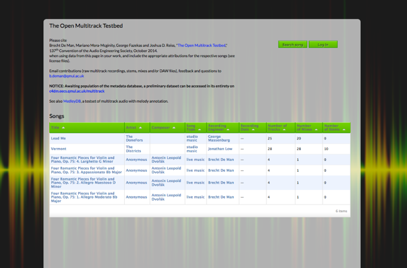 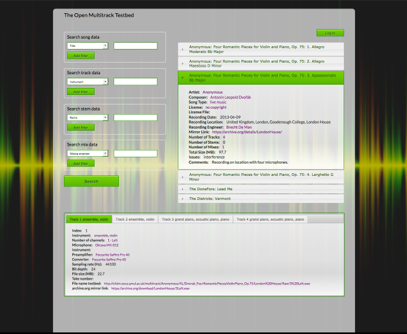